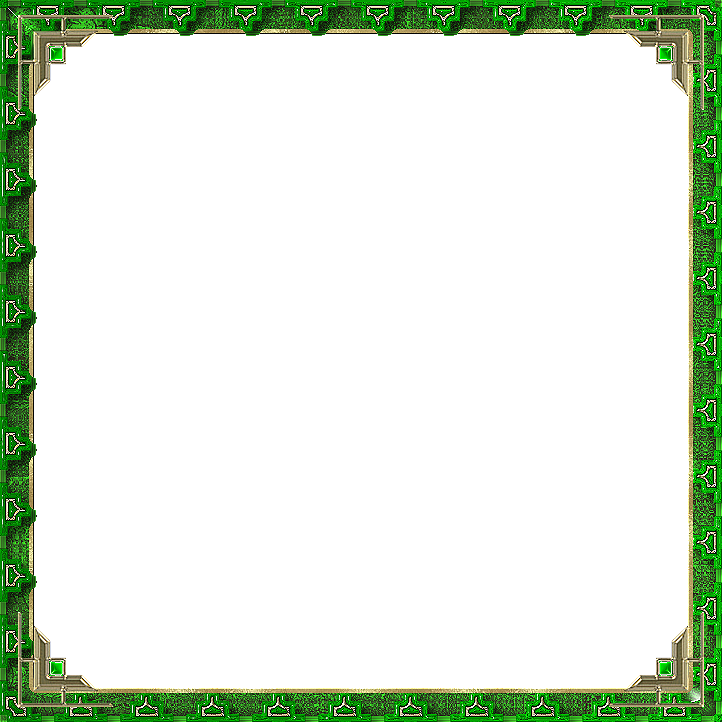 „Замислите“                                                        Душан Радовић
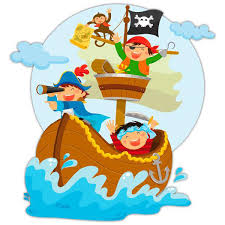 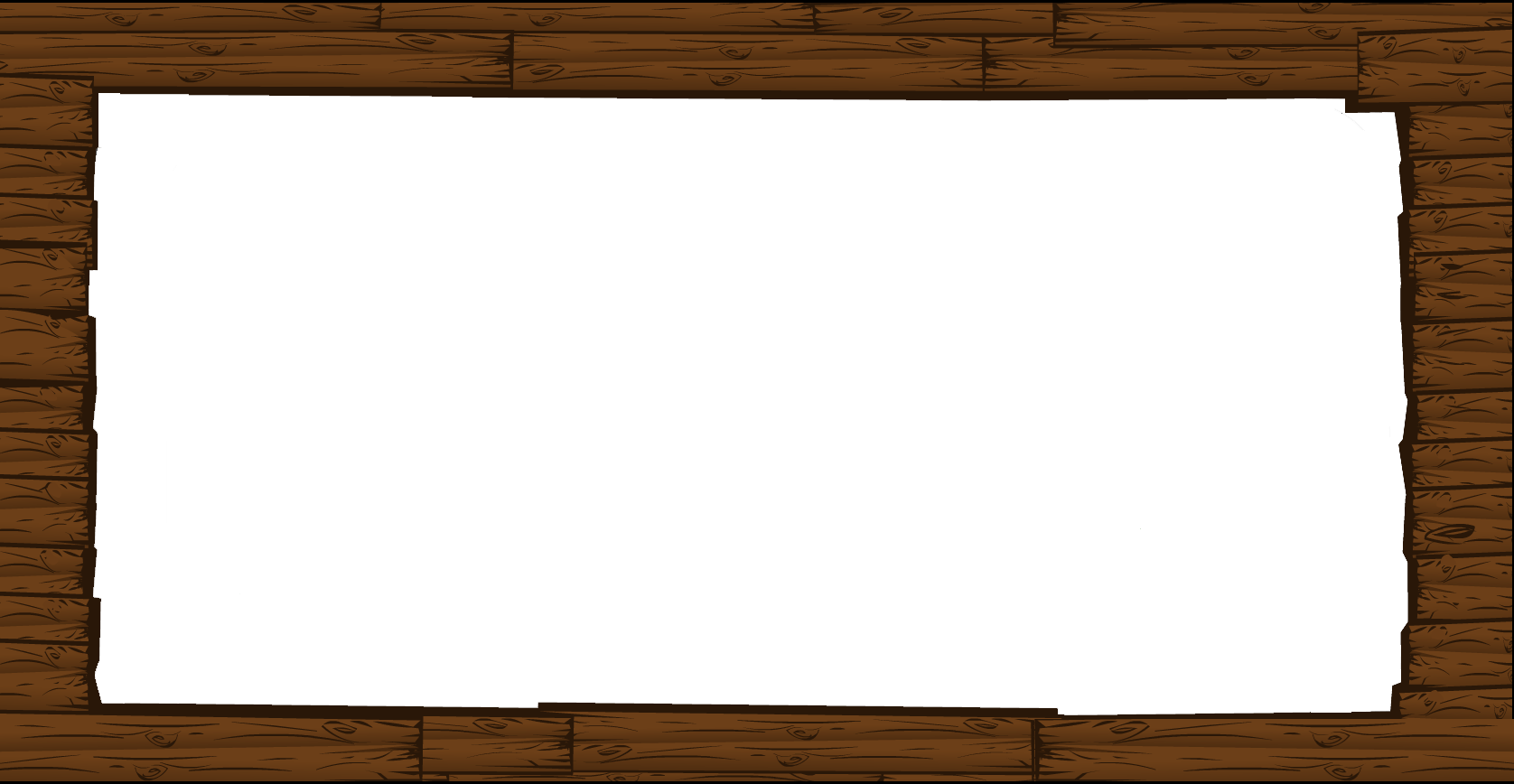 1. Овај текст је:

а) басна            б) бајка        в) бајка у стиху

2. Ову пјесму је написао: 

а) Душан Радовић         
б) Бранко Ћопић     
в) Јован Јовановић Змај
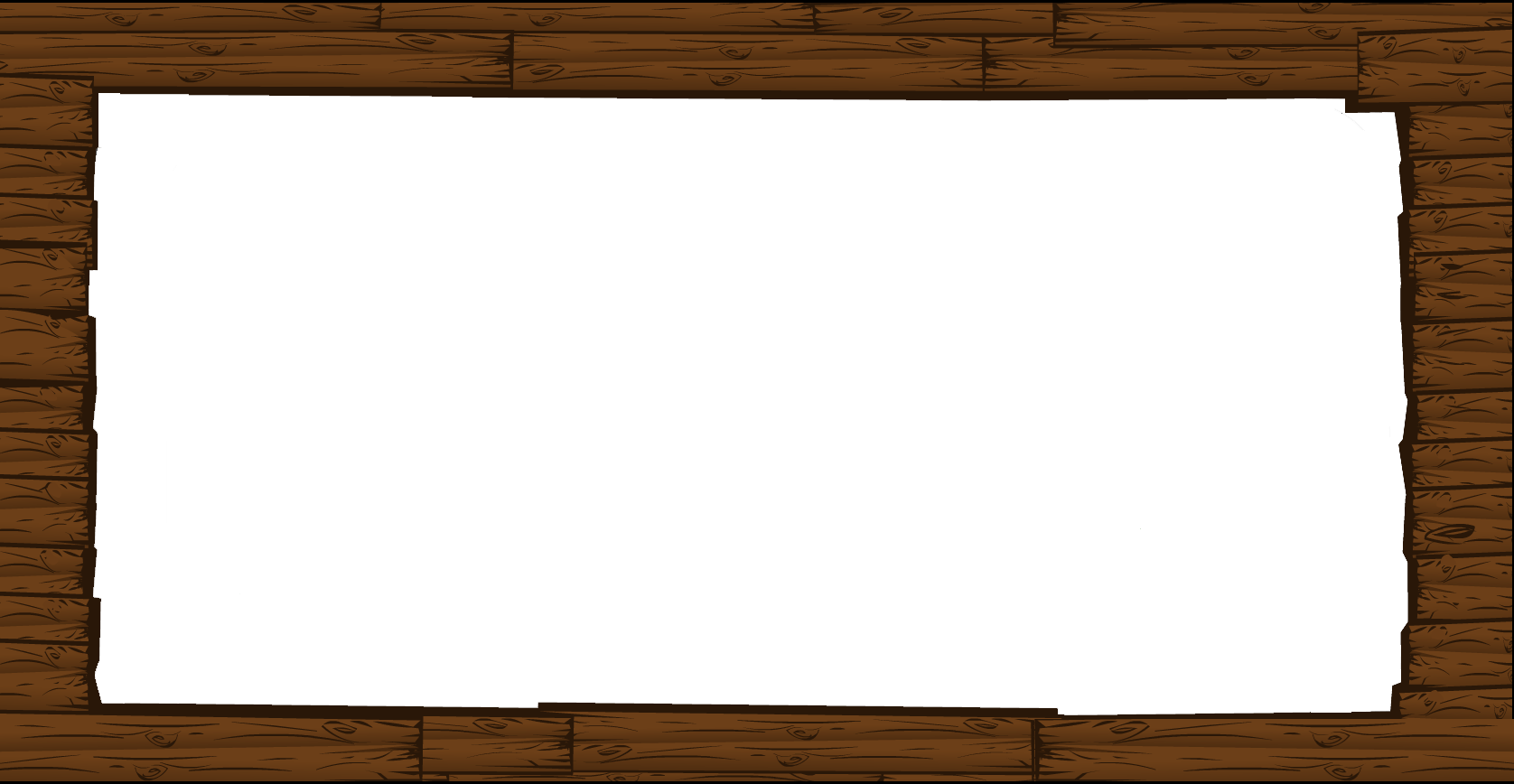 3. Пјесма „Замислите“ је:

а) веселог карактера
б) тужног карактера
в) њежног карактера

4. Пјесма има:

а) двије строфе   
б) једанаест строфа      
в) десет строфа
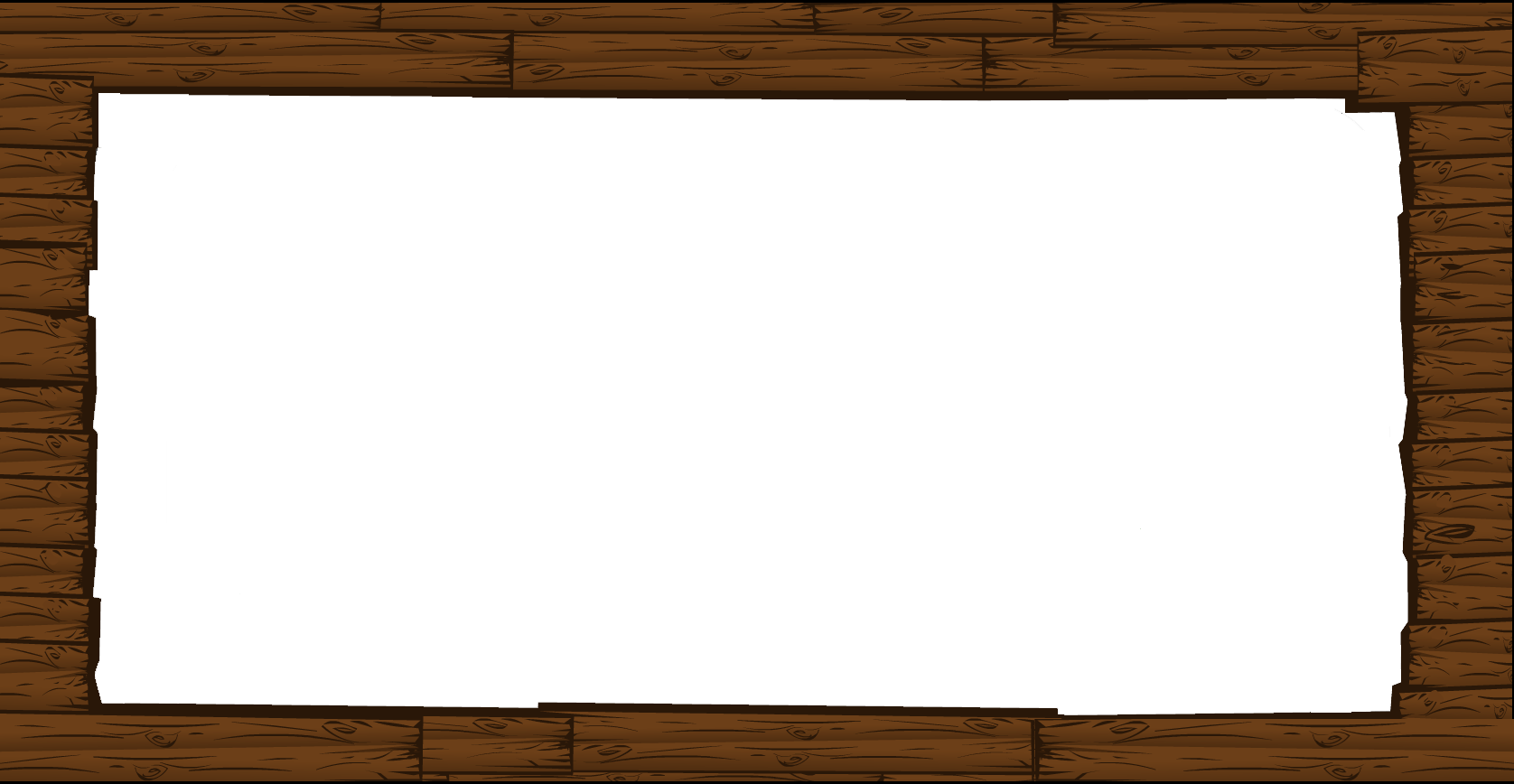 5. Пјесник кроз цијелу пјесму поручује дјеци да:

а) читају пјесму
б) гледају пјесму
в) замишљају сцене

6. Гдје се одвија радња ове пјесме?

 а) дворац            б) лађа        в)  шума
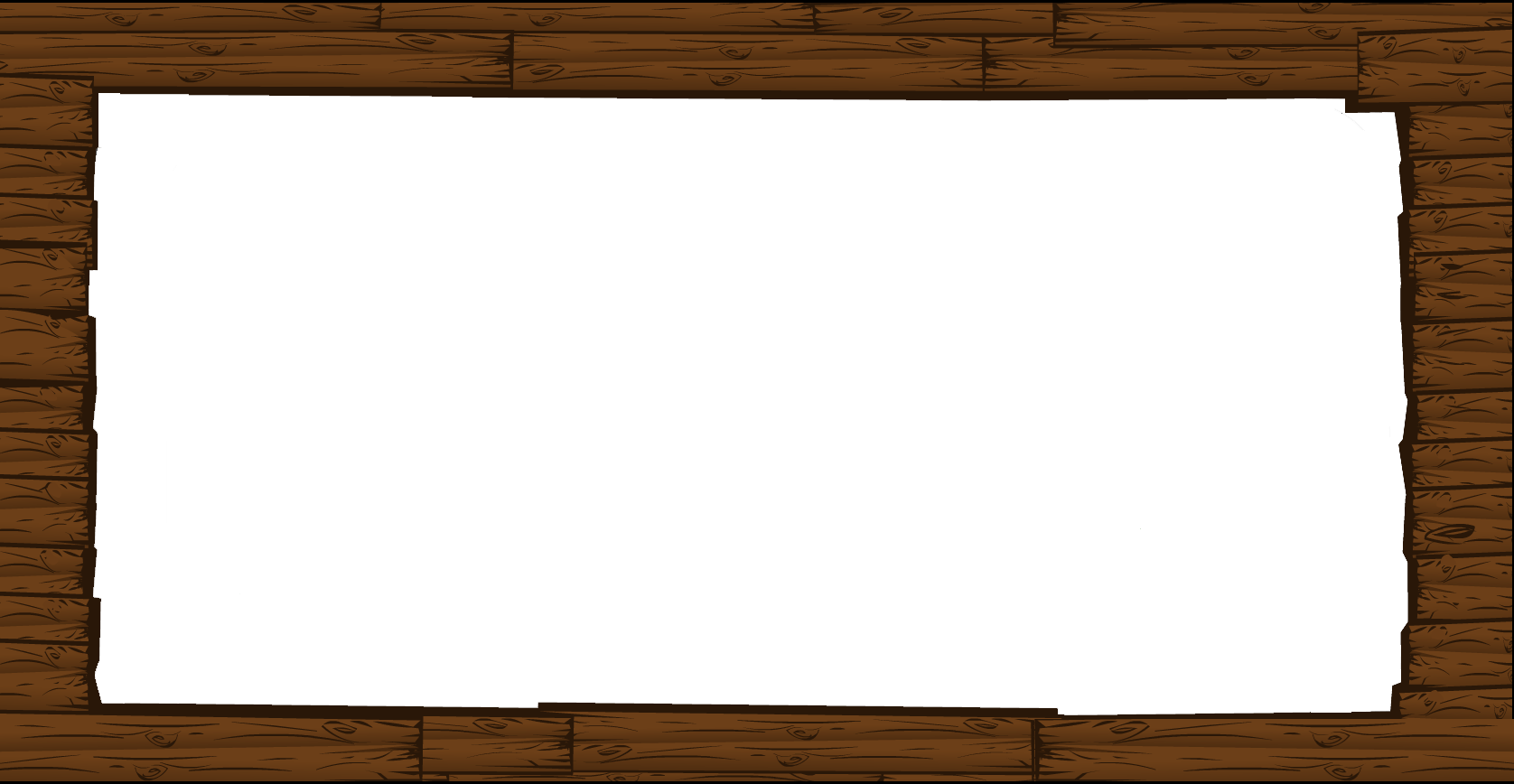 7. Главни ликови су:

а) гусари      
б) краљ              
в) разбојник Кађа и принцеза Нађа

8. Споредни ликови у пјесми су: 

а) отац принцезин, официри, принчеви, адмирали
б) разбојник Кађа
в) принцеза Нађа
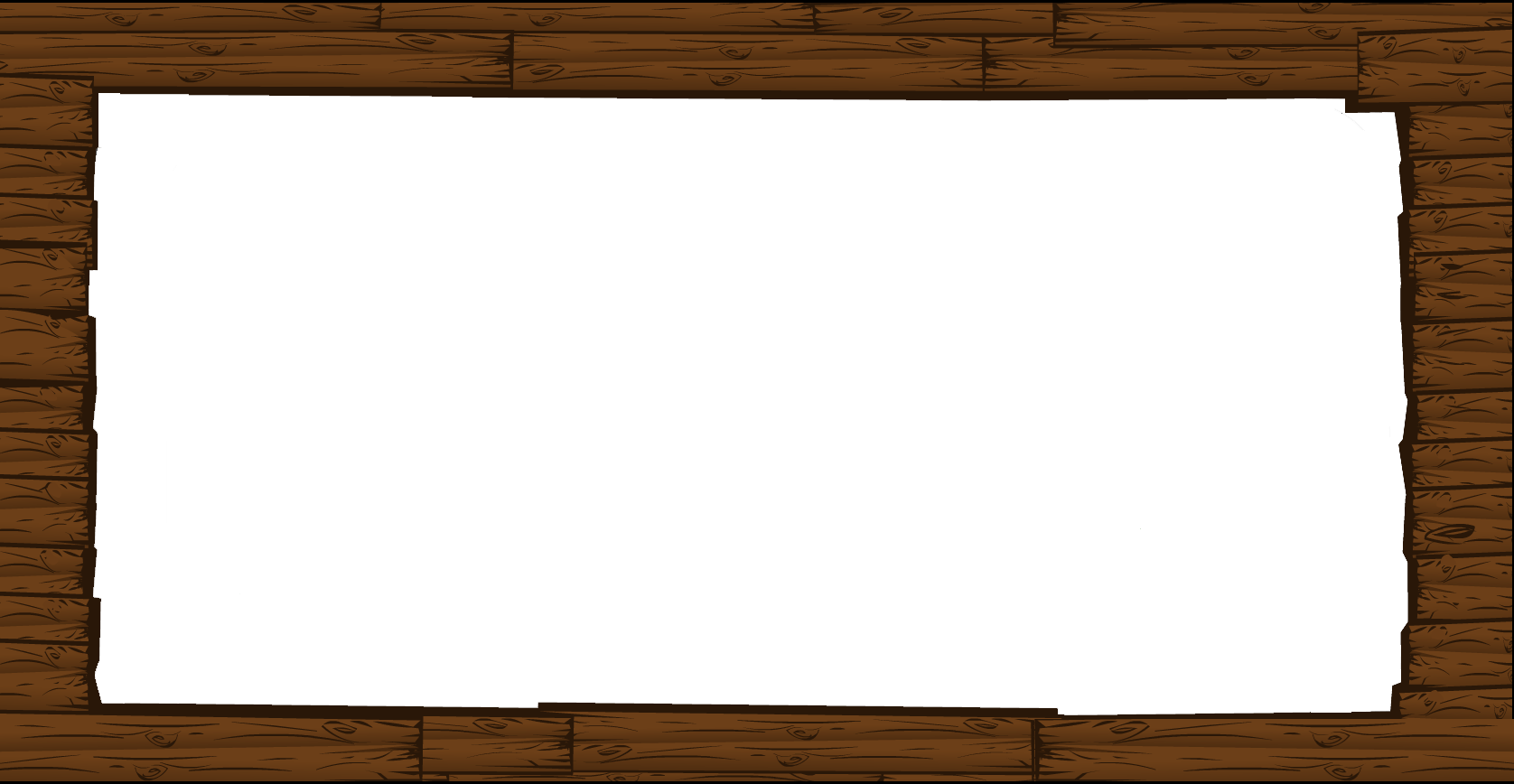 9. Ко је са брода пао у воду?

а) разбојник Кађа             б) принцеза Нађа       в) адмирал

10. Принцезин отац био је: 

а) храбaр               б) забринут           в) уплашен
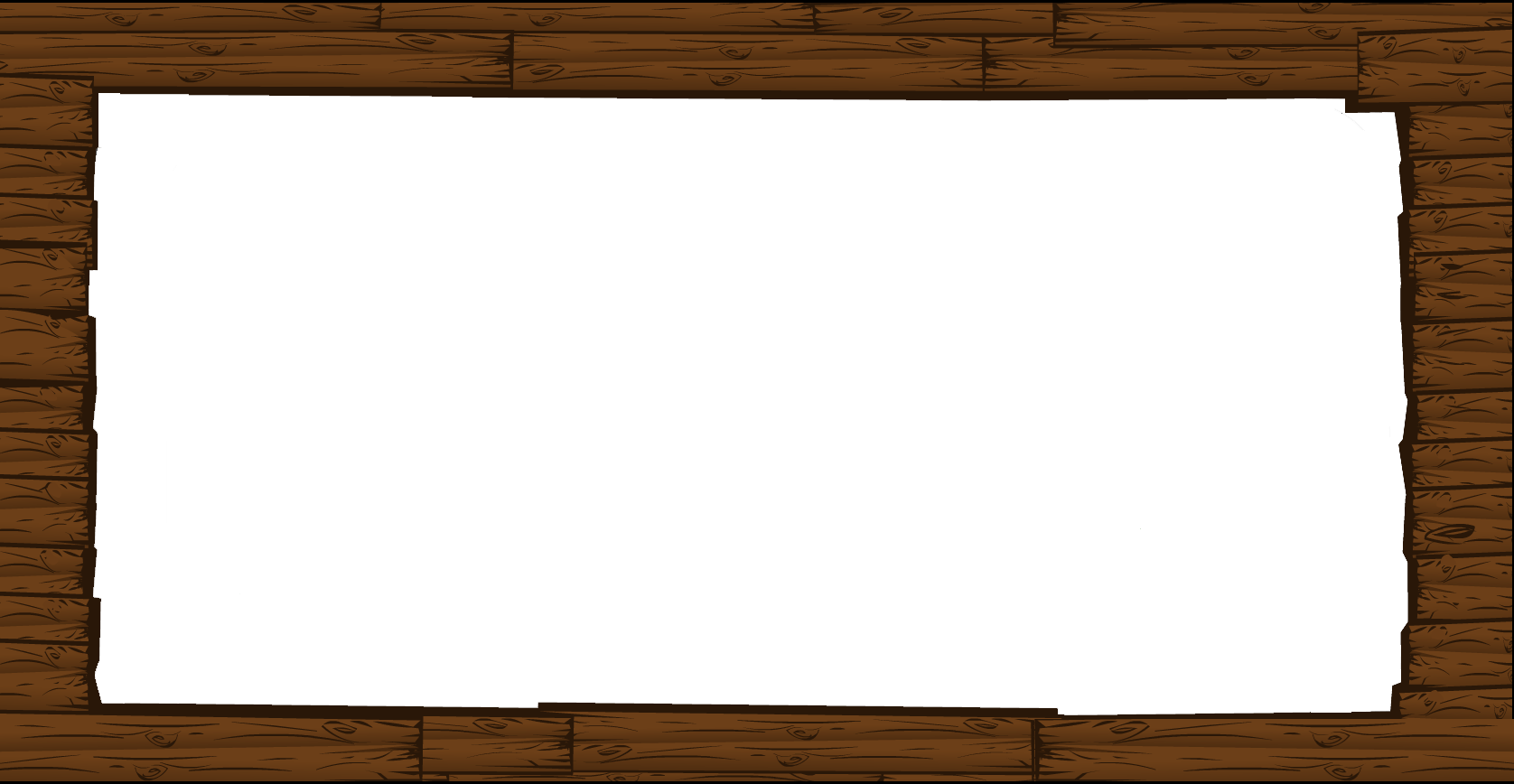 11. Ко је спасио принцезу?

а) ајкула         б) отац принцезин      в) разбојник  Кађа

12. Између разбојника Кађе и принцезе Нађе се родила:

а) мржња 		б) љубав		в) пријатељство
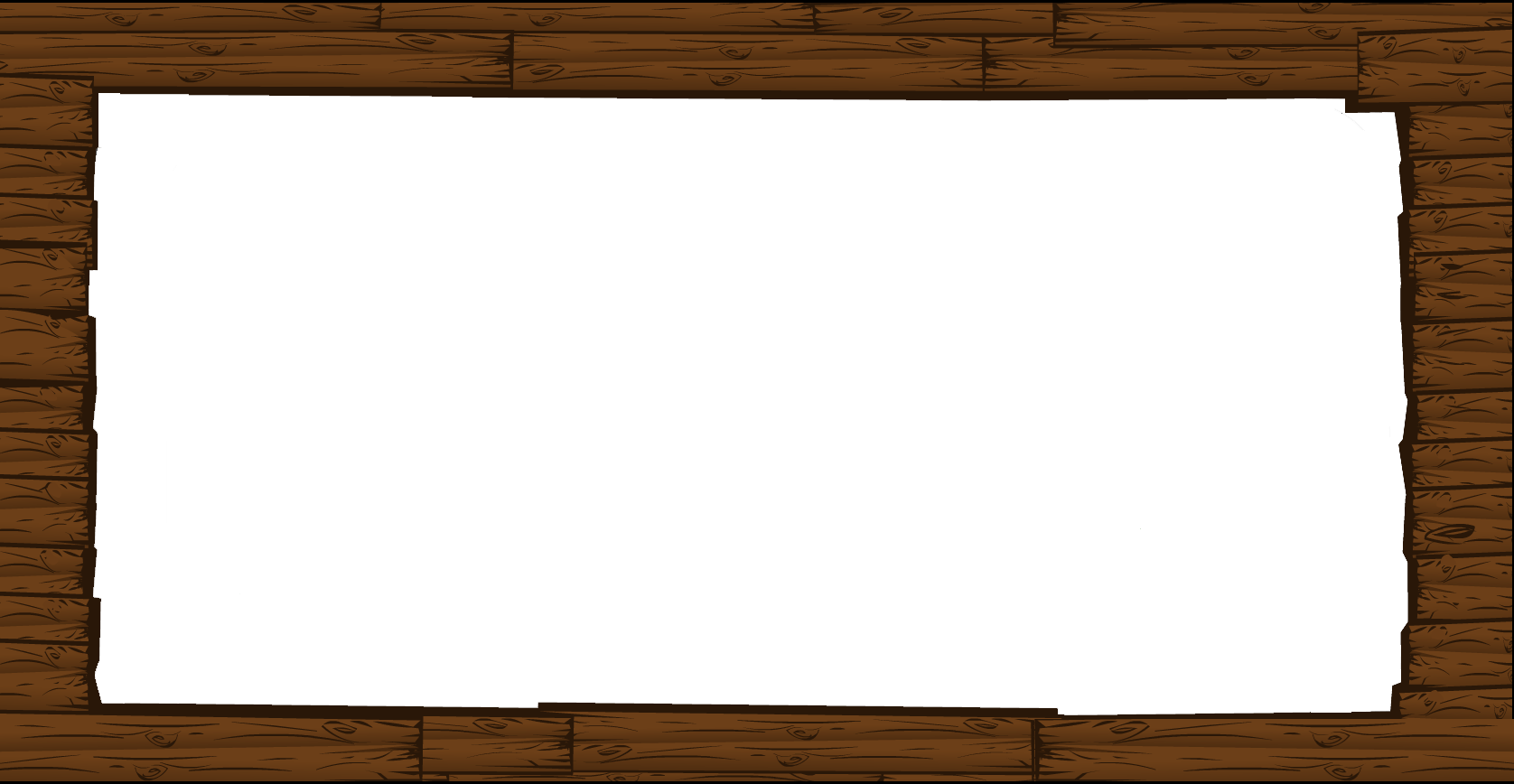 13. Тема ове пјесме је:

а) Разбојник Кађа храбро спасава из мора принцезу
    Нађу и добија њену руку у знак захвалности
б) Гусари нападају принцезин брод
в) Потрага за благом 

14. Порука пјесме је:

а) Треба бити кукавица
б) Не треба судити другима по томе колико су богати
    већ по њиховим дјелима
в) Не треба помагати другима
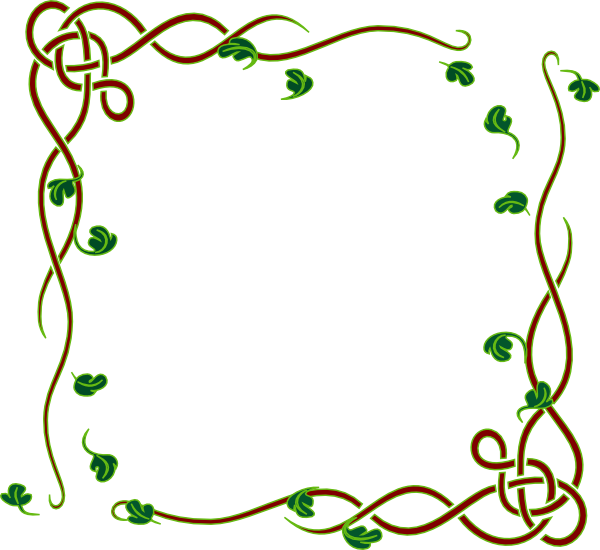 Задатак за самосталан рад:

Илустрација пјесме „Замислите“